Aluno( s): Ana Clara Amaral Marinho

Série: 2° ano | Turma: M03 | Turno: Matutino. Valor: 3,0 pontos
Professora: Ana Cristina -  lucas.perobas@gmail.com
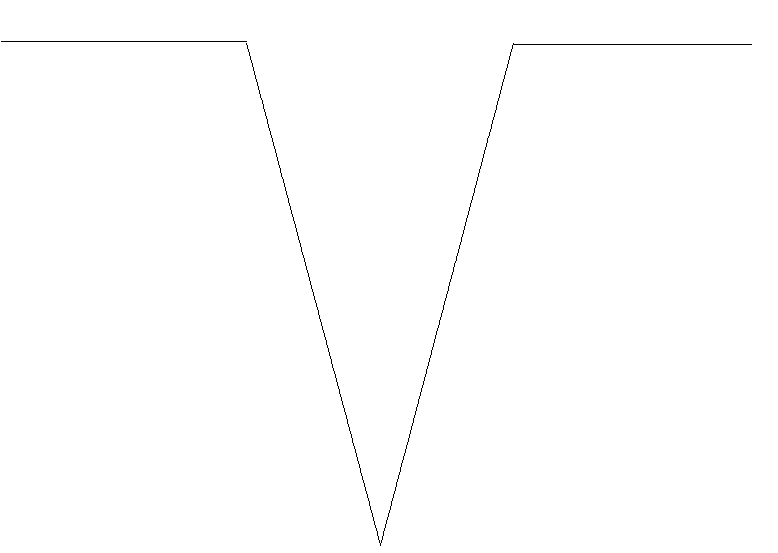 EEEFM Prof.ª Filomena Quitiba  
Piúma/ES, 1º semestre de 2019
DIAGRAMA VÊ: ESTUDANDO PARA O ENEM DE FORMA INVERTIDA
Questão básica 
LHEA característica desses compostos, responsável pelo processo descrito no texto, é o(a)
Domínio Metodológico
Domínio Conceitual
Teoria:História contemporânea
Asserções de valor:  
Foi consenso que os desafios são grandes na preparação para o Enem, pois requer dedicação e resiliência.
Princípios/necessidade didática:
Nações de propriedades disicas e solubilidade de compostos.
Asserções de conhecimento:
A letra D está correta.A problemática em questão aborda a acumulação de organoclorados em tecidos lipídicos nos peixes. Estes compostos orgânicos apresentam uma polaridade baixa, o que justifica seu acúmulo nos tecidos lipídicos (apolares).
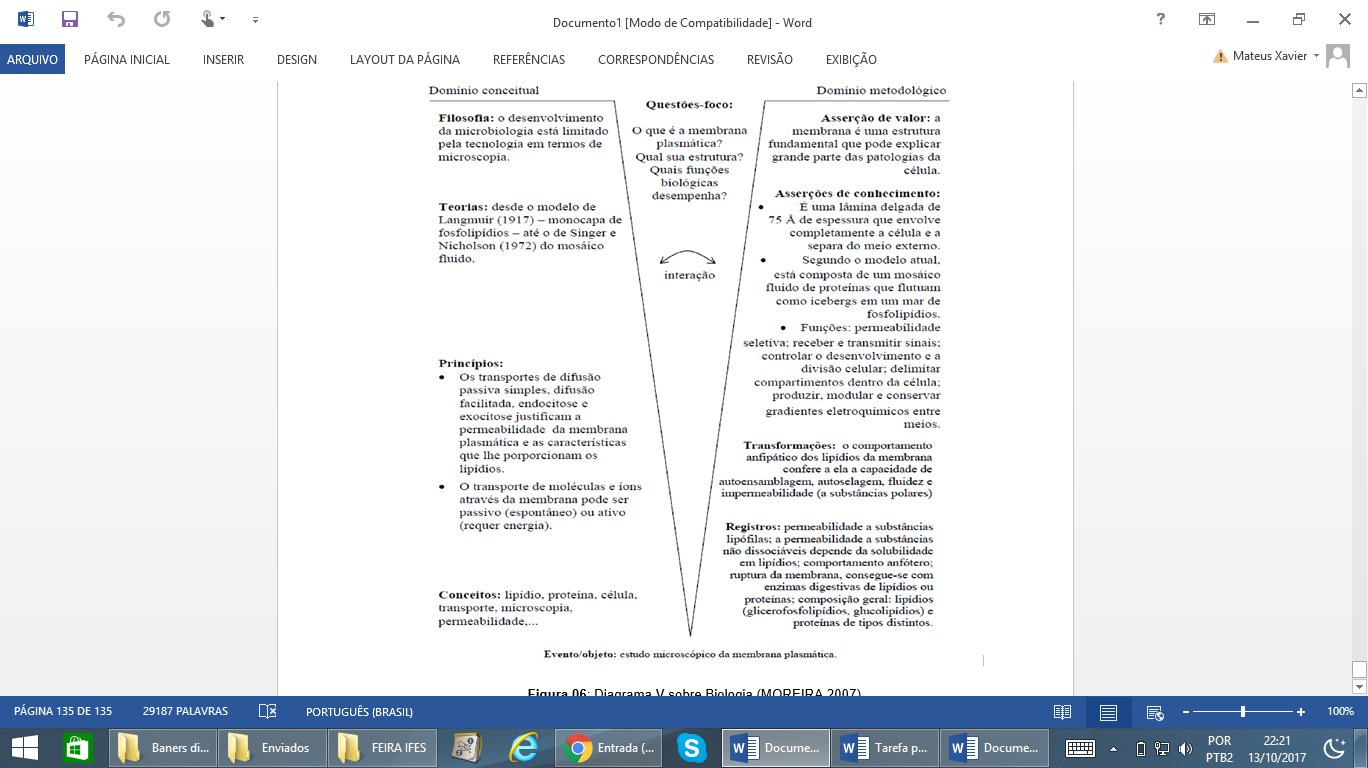 Conceitos: Formas de organização social, movimentos sociais, pensamento político e ação do Estado: Os sistemas totalitários na Europa do século XX: nazi-fascista, franquismo, salazarismo e stalinismo.
Interpretações: 
a) Correta..
Sentença Descritora: 
Identificar registros de praticas de grupos sociais no tempo e no espaço.
b) Errada, a alternativa está errada,pois não ha relação entre solubilidade de um determinado composto a sua massa molecular.
Competências socioemocionais: 
Aprender a conhecer: Raciocínio e Aprender a aprender.
Aprender a fazer: Protagonismo.
Aprender a ser: Construção e Execução do Projeto de Vida.
c) Errada,a alternativa está errada,pois,a presença de halogenios não indica a polaridade(e,consequentemente,a solubilidade)de um composto.por exemplo,o acido cloridico(hcl)e um composto polar,ja o tetracloreto de caborno(ccl4)e um composto apolar.
d) Errada,a alternativa esta errada,pois,embora lipideos sejam moleculas com uma longa cadeia  carbonica,essa caracteristica não e comum a todos os compostos apolares.
Competências socioemocionais na BNCC: 
a) Valorizar e utilizar os conhecimentos historicamente construídos sobre o mundo físico, social, cultural e digital para entender e explicar a realidade, continuar aprendendo e colaborar para a construção de uma sociedade justa, democrática e inclusiva. 
b) Utilizar tecnologias digitais de comunicação e informação de forma crítica, significativa, reflexiva e ética nas diversas práticas do cotidiano (incluindo as escolares) ao se comunicar, acessar e disseminar informações, produzir conhecimentos e resolver problemas.
e) Errada, a letra está errada,pois a presença de hidroxilas aumenta o carater polar aumentado este composto e menos soluvel em solventes apolares como os lipideos,o que e exatamente o contrario da resposta pedida na questao.
Transformações:
Regimes totalitários:
Registros / Dados: Opções:
     
 A característica desses compostos, responsável pelo processo descrito no texto, é o(a)

A)baixa polaridade.

B)baixa massa molecular.
Competências Cognitivas:
C)ocorrência de halogênios.
Competência de ÁREA 7 - Apropriar-se de conhecimentos da química para,em situações problema,interpretar,avaliar ou planejar invenções cientifico-tecnologicas.
Habilidade 26- Avaliar implicações sociais,ambientais e/ou econômicas na produção ou no consumo de recursos energéticos ou minerais,identificando transformações químicas ou de energia envolvidas nesses processos.
D)tamanho pequeno das moléculas.
E)presença de hidroxilas nas cadeias.
Evento 
ENEM: 2015 | Questão:59, caderno Branco
Pesticidas são substâncias utilizadas para promover o controle de pragas. No entanto, após sua aplicação em ambientes abertos, alguns pesticidas organoclorados são arrastados pela água até lagos e rios e, ao passar pelas guelras dos peixes, podem difundir-se para seus tecidos lipídicos e lá se acumularem.
[Speaker Notes: Suporte: www.wikifisica.com; https://curriculointerativo.sedu.es.gov.br/  e https://sedudigital.wixsite.com/preenemdigital]